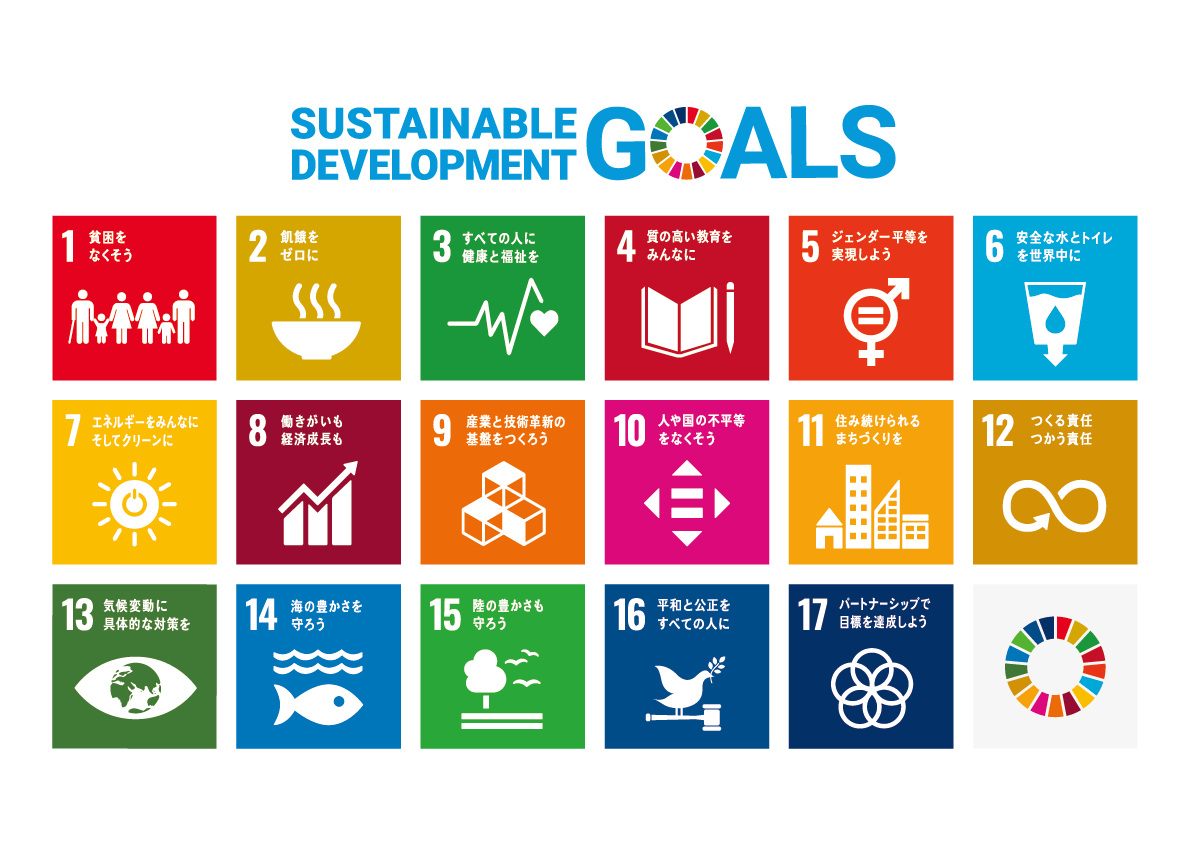 JICA地球ひろば　SDGs教材/ゴール11
住み続けられる
まちづくりを
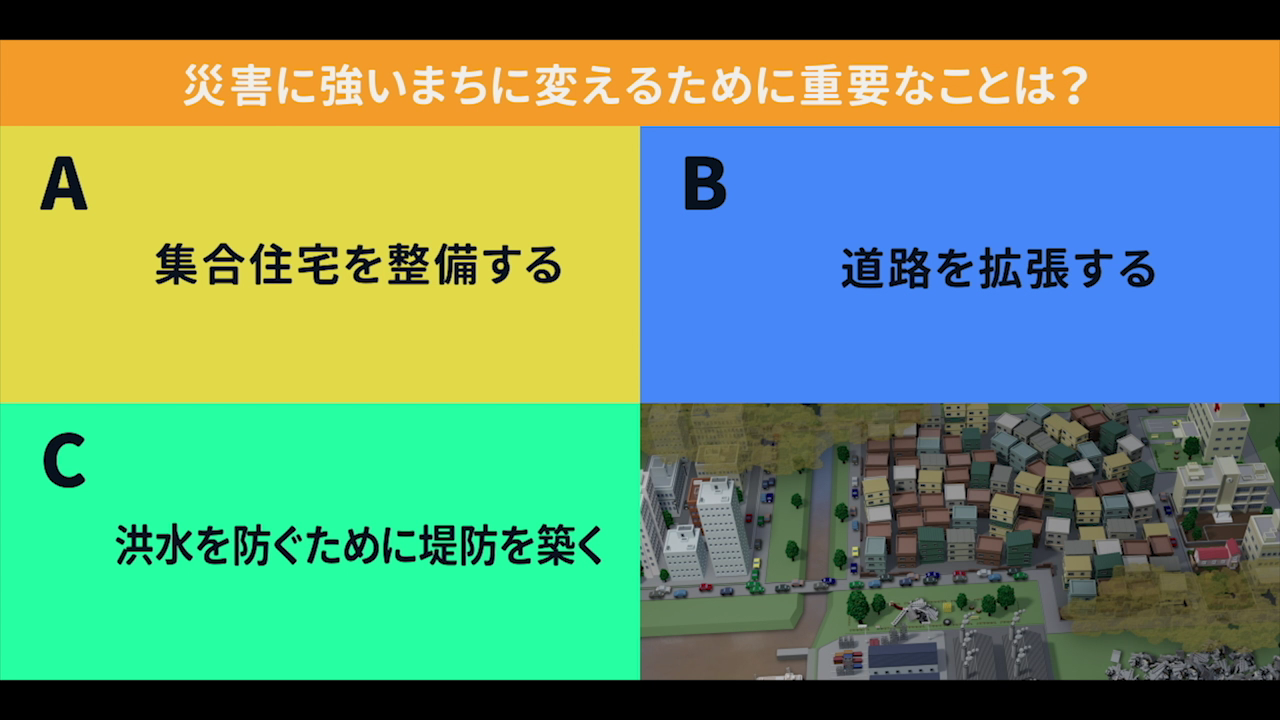 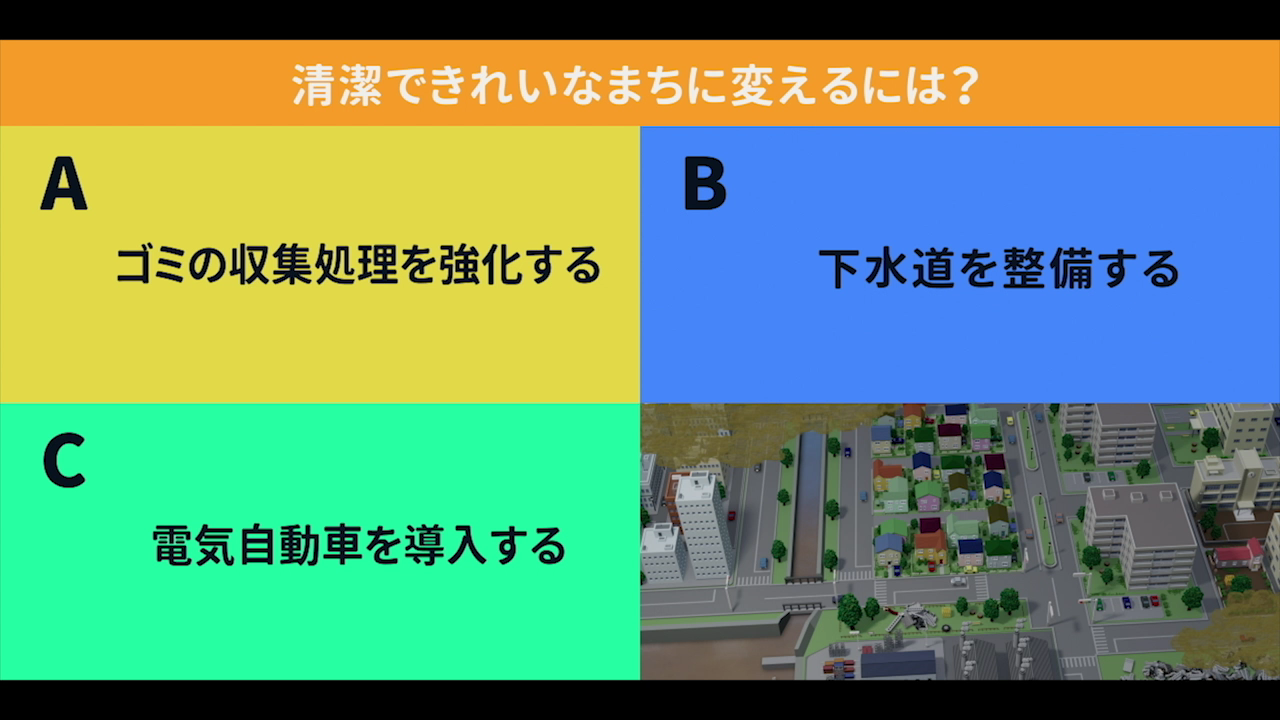